Οικονομικά της εκπαίδευσης8Η διάλεξη
Τμήμα Κοινωνικής και Εκπαιδευτικής Πολιτικής

Ακαδημαϊκό έτος 2019-2020
1
Τι συζητήσαμε στην προηγούμενη διάλεξη
Τι συζητήσαμε στην προηγούμενη διάλεξη:
Η συνάρτηση αμοιβών του Mincer
Η ιδιωτική απόδοση της εκπαίδευσης και η σημασία της για την άσκηση εκπαιδευτικής πολιτικής.
Με αυτόν τον τρόπο ολοκληρώσαμε ζητήματα που αφορούν τη ζήτηση για εκπαίδευση.
Στη σημερινή διάλεξη θα ξεκινήσουμε ζητήματα που άπτονται της παραγωγής της εκπαίδευσης:
Το μέγεθος της τάξης.
2
Η σημασία του μεγέθους της τάξης
3
Εισαγωγή και ιστορικές αναφορές
Παρόλο το σύγχρονο ακαδημαϊκό ενδιαφέρον για το ζήτημα, η επιλογή του μεγέθους της τάξης ενδιέφερε τους δασκάλους από αιώνες.
H πρώτη αναφορά του ζητήματος βρίσκεται πιθανότατα στον Ισοκράτη (4ος αιώνας π.χ.), ο οποίος δίδασκε σε πολύ μικρές τάξεις (Ρητορική Σχολή του Ισοκράτη).
Μια από τις πιο παλιές αναφορές στο θέμα βρίσκεται στο Βαβυλωνιακό Ταλμούδ (6ος αιώνας μ.χ.).
Ο Ραβίνος φιλόσοφος Μαϊμωνίδης (12ος αιώνας μ.χ.) προτείνει ρητά ότι: «Είκοσι παιδιά πρέπει να αναθέτονται σε έναν δάσκαλο. Αν ο αριθμός ξεπερνάει το είκοσι αλλά παραμένει λιγότερο από 40, ο δάσκαλος θα πρέπει να έχει ένα βοηθό. Αν το νούμερο ξεπερνάει το 40, τότε δύο δάσκαλοι θα πρέπει να αναλαμβάνουν»
4
Εισαγωγή
Σήμερα, το ζήτημα της ιδανικής αναλογίας μαθητών ανά δάσκαλο έχει απασχολήσει σε μεγάλο βαθμό τόσο την εκπαιδευτική έρευνα όσο και τους σχεδιαστές εκπαιδευτικής πολιτικής.
Πολιτικές μείωσης του μεγέθους της τάξης (Class-Size Reduction, CSR): από τις πιο πολυσυζητημένες εκπαιδευτικές μεταρρυθμίσεις.
Ενώ, ο μέγιστος αριθμός μαθητών ανά τάξη καθορίζεται στις περισσότερες χώρες από τη νομοθεσία (πχ. Ελλάδα: 25 μαθητές, Προεδρικό Διάταγμα 79/2017).
Το ζήτημα έχει κατά βάση δύο διαστάσεις:
Την παιδαγωγική-εκπαιδευτική και την οικονομική διάσταση.
5
Παιδαγωγική διάσταση: Μικρή vs Μεγάλη τάξη
Πλεονεκτήματα της μικρής τάξης
Μειονεκτήματα της μεγάλης τάξης
Εξατομικευμένη προσέγγιση δασκάλου
Αυξημένη αλληλεπίδραση μεταξύ δασκάλου-μαθητών
Διευκολύνεται ο συμμετοχικός διάλογος δασκάλου-μαθητή
Πιο ήρεμο και οργανωμένο σχολικό περιβάλλον
Περισσότερα προβλήματα πειθαρχίας
Μεγαλύτερη πιθανότητα αποδιοργάνωσης της τάξης
Περισσότερα προβλήματα σε σχέση με τη διαχείριση μαθητών με διαφορετικές ικανότητες
Μειωμένη αλληλεπίδραση μεταξύ δασκάλου-μαθητών
6
Οικονομική διάσταση
Οι πολιτικές μείωσης του μεγέθους της τάξης συνεπάγονται σημαντικό οικονομικό κόστος.
Άμεσο κόστος: Για να μειωθεί η αναλογία μαθητών ανά δάσκαλο θα πρέπει να αυξηθεί ο αριθμός των δασκάλων (αυξημένο μισθολογικό κόστος).
Έμμεσο κόστος: Υπάρχει κόστος ευκαιρίας. Οι οικονομικοί πόροι που απαιτούνται για τη βελτίωση της αναλογίας μαθητών ανά δάσκαλο μπορούν να χρησιμοποιηθούν με διαφορετικό τρόπο (πχ. βελτίωση της ποιότητας της διδασκαλίας – καλύτεροι δάσκαλοι- σύμφωνα με τον Eric Hanushek).
7
Σύγκριση οφέλους και κόστους
Όφελος	                                                         Κόστος
1. Καλύτερα μαθησιακά αποτελέσματα
1. Αυξημένο μισθολογικό κόστος
2. Κόστος ευκαιρίας των πόρων
[Speaker Notes: Economic analysis -- in general, a comparison of benefits and costs
Can consider the costs from private or social point of view
Private -- analyzed in order to understand and predict how individuals will behave
Social may differ
because of subsidies -- costs to society often greater than costs to the individual
because of externalities (market failures) -- benefits to society may be be larger (or smaller) than benefits to individual
Comparison of private and social rates of return often used to justify government interventions (or lack thereof)
Start here by considering private benefits and costs]
Ορισμός και μέτρηση
Το μέγεθος της τάξης είναι ο αριθμός των μαθητών σε μια τάξη για τους οποίους είναι υπεύθυνος ο δάσκαλος.
Πολλές φορές, σε μελέτες και εκθέσεις οργανισμών χρησιμοποιείται προσεγγιστικά του μέσου μεγέθους της τάξης ο λόγος μαθητών-δασκάλων (pupil-teacher ratio).
Τα δύο μεγέθη όμως μπορεί να διαφέρουν και γενικά χρειάζεται προσοχή στην ερμηνεία αυτών των ποσοτικών δεικτών.
Κανένα ποσοτικό μέτρο δεν είναι τέλειο!
Πχ. Το μέγεθος της τάξης μπορεί να διαφέρει όχι μόνο από σχολείο σε σχολείο αλλά και εντός του ίδιου σχολείου.
Πολλές φορές ο παρονομαστής του λόγου μαθητών-δασκάλων μπορεί να περιλαμβάνει προσωπικό δίχως διδακτικά καθήκοντα.
9
Μέγεθος της τάξης στο ελληνικό εκπαιδευτικό σύστημα και διεθνείς συγκρίσεις
10
Εμπειρικά Ευρήματα
Οι γονείς και οι εκπαιδευτικοί συστηματικά υποστηρίζουν ότι οι μεγάλες τάξεις δυσχεραίνουν τη διαδικασία της μάθησης. 
Ωστόσο οι ερευνητές δεν έχουν φθάσει σε ένα συναινετικό συμπέρασμα όσον αφορά τα οφέλη των μικρότερων τάξεων.
Δύο βασικές μεθοδολογικές προσεγγίσεις για τη διερεύνηση της επίπτωσης του μεγέθους της τάξης:
 Πειραματικές μέθοδοι
 Συλλογή δεδομένων από δείγμα σχολείων και στατιστική   επεξεργασία
11
Μέθοδοι εμπειρικής διερεύνησης της σχέσης μεταξύ μεγέθους τάξης και μαθητικών επιδόσεων
Πειραματικές μέθοδοι
Συλλογή δεδομένων από αντιπροσωπευτικά δείγματα μαθητών
Οι ερευνητές συλλέγουν στατιστικά δεδομένα από πραγματικά σχολεία.
Καταγράφουν μεταβλητές όπως: το μέγεθος της τάξης, μαθητικές επιδόσεις, κοινωνικοοικονομικά χαρακτηριστικά των παιδιών, κ.α.
Εφαρμογή εξειδικευμένων στατιστικών μοντέλων (πχ. γραμμική παλινδρόμηση με τη χρήση βοηθητικών μεταβλητών)
Δύσκολο να τεκμηριωθεί σχέση αιτιότητας μεταξύ μεγέθους τάξης και αποτελεσμάτων.
Τα παιδιά κατανέμονται τυχαία σε μικρές-μεγάλες τάξεις.
Οι ερευνητές καταγράφουν τα μαθησιακά αποτελέσματα με τη χρήση τυποποιημένων τεστ.
Πιο αξιόπιστα αποτελέσματα
Μεγάλο κόστος εκπόνησης πειραμάτων.
Πρακτικές δυσκολίες.
12
Το πείραμα STAR
STAR (Student/Teacher Achievement Ratio) πείραμα στο Tennessee των Η.Π.Α (1985-1989).
Στο πείραμα συμμετείχαν 11.000 μαθητές από 80 σχολεία.
Οι μαθητές κατανεμήθηκαν τυχαία σε τάξεις διαφορετικού μεγέθους για τα πρώτα 4 έτη της σχολικής ζωής τους (από το νηπιαγωγείο έως την τρίτη δημοτικού).
Κίνητρο: Οι νομοθέτες έπρεπε να πειστούν με ισχυρά στοιχεία για την αποτελεσματικότητα των πολιτικών μείωσης του μεγέθους της τάξης προτού τις ψηφίσουν. 
Το συνολικό κόστος του προγράμματος έφθασε τα 12 εκατομύρια δολάρια (κυρίως εξαιτίας του αυξημένου μισθολογικού κόστους για την πρόσληψη περισσότερων δασκάλων).
13
STAR Experiment
Κανονικές τάξεις
Τυχαία κατανομή δασκάλων στις τάξεις
Τυχαία κατανομή μαθητών
Έλεγχος των μαθητικών επιδόσεων μέσω τυποποιημένων test
Μετά από 4 χρόνια όλοι οι μαθητές επέστρεψαν σε κανονικές τάξεις
14
Αποτελέσματα
Συνολικά, οι μαθητές που φοίτησαν σε μικρές τάξεις παρουσίασαν καλύτερες επιδόσεις σε σύγκριση με μαθητές που φοίτησαν σε κανονικές τάξεις.
Οι βοηθοί διδασκαλίας και τα χαρακτηριστικά των δασκάλων δεν είχαν ιδιαίτερη επίδραση στις μαθητικές επιδόσεις.
Η θετική επίδραση της μικρής τάξης ήταν μεγαλύτερη στους μαθητές που προέρχονται από μειονότητες και από οικονομικά ασθενέστερες οικογένειες.
Σε μεταγενέστερη μελέτη (Krueger & Whitmore, 2001) βρέθηκε ότι οι μαθητές που φοίτησαν σε μικρότερες τάξεις στα πλαίσια του πειράματος είχαν μεγαλύτερη πιθανότητα να συνεχίσουν τις σπουδές τους στο κολλέγιο (μακροχρόνιες επιδράσεις).
15
Άλλα εμπειρικά ευρήματα
Παρολαυτά, δεν υπάρχει απόλυτη συναίνεση στη βιβλιογραφία όσον αφορά τη σημασία των επιπτώσεων της μικρής τάξης στις μαθητικές επιδόσεις. 
Αρκετές μελέτες δεν βρήκαν στατιστικά σημαντικές επιδράσεις του μεγέθους της τάξης στα εκπαιδευτικά αποτελέσματα (πχ. Hoxby, 2000 στις Η.Π.Α, Shafrir et al, 2006 στο Ισραήλ, κτλ.)
Οι Woessman & West (2006) αξιοποιούν στοιχεία από 11 διαφορετικές χώρες και βρίσκουν σημαντικές επιδράσεις μονάχα σε μερικές χώρες του δείγματος.
Κριτική Eric Hanushek: η αξία του εκπαιδευτικού είναι αυτό που πραγματικά μετράει.
16
Συμπεράσματα Ι
Η μείωση του μεγέθους της τάξης έχει κατά κύριο λόγο θετική επίδραση στα εκπαιδευτικά αποτελέσματα.
Επιπρόσθετα, ορισμένοι ερευνητές έχουν συσχετίσει τις μικρές τάξεις με μακροπρόθεσμες επιδράσεις στους μαθητές (πχ. αυξημένη πιθανότητα συνέχισης των σπουδών).
Επίσης, η θετική επίδραση της μείωσης του μεγέθους της τάξης είναι μεγαλύτερη:
Στο δημοτικό σε σύγκριση με το γυμνάσιο και το λύκειο
Σε μαθητές με χαμηλές επιδόσεις σε σύγκριση με μαθητές με υψηλές επιδόσεις
Σε μαθητές που προέρχονται από ευάλωτες κοινωνικές ομάδες και χαμηλό κοινωνικοοικονομικό υπόβαθρο σε σύγκριση με τους υπόλοιπους.
17
Συμπεράσματα ΙΙ
Ο αντίλογος είναι ότι πολλές φορές η παρατηρούμενη θετική επίδραση της μείωσης του μεγέθους της τάξης είναι σχετικά μικρή και δεν επαρκεί για να δικαιολογήσει τους επιπλέον οικονομικούς πόρους που απαιτούνται για να βελτιωθεί η αναλογία μαθητών προς δασκάλους.
Υπό το πρίσμα αυτό, ορισμένοι ερευνητές προτείνουν ότι υπάρχουν καλύτερες εναλλακτικές χρήσεις των πόρων.
Ένας αντίλογος στον αντίλογο είναι η δυσκολία να συνεκτιμηθούν οι συνολικές θετικές επιδράσεις των μικρότερων τάξεων (οι περισσότερες μελέτες συνήθως εστιάζονται στις επιδόσεις των μαθητών σε τυποποιημένα τεστ - ενδέχεται όμως οι θετικές επιδράσεις να είναι ευρύτερες).
18
Συμπεράσματα ΙΙΙ
Φαίνεται όμως ότι τα οφέλη της μικρότερης τάξης είναι γενικώς υψηλά όσον αφορά τα παιδιά που προέρχονται από ευάλωτες ομάδες.
Συνεπώς, το επιχείρημα υπέρ της επένδυσης σε μικρότερες τάξεις ισχυροποιείται όταν ο στόχος είναι η μείωση των εκπαιδευτικών ανισοτήτων.
19
Γενικότερο συμπέρασμα
Η άσκηση της πολιτικής θα πρέπει να βασίζεται σε επιστημονικές αναλύσεις, σε δεδομένα και σε αξιολόγηση των εναλλακτικών επιλογών.
«Προκειμένου να επιλέξουμε ανάμεσα στις διάφορες δυνατότητες, η διαίσθηση ή η in abstracto συλλογιστική αποτελούν εξαιρετικά αβέβαιους οδηγούς. Μόνη λύση είναι να δοκιμάζονται με αυστηρό τρόπο οι ποίκιλες πολιτικές και να συγκρίνεται το κόστος καθώς και τα αποτελέσματα τους.» (Duflo, 2010, p. 23).

Esther Duflo
Νόμπελ Οικονομικών 2019
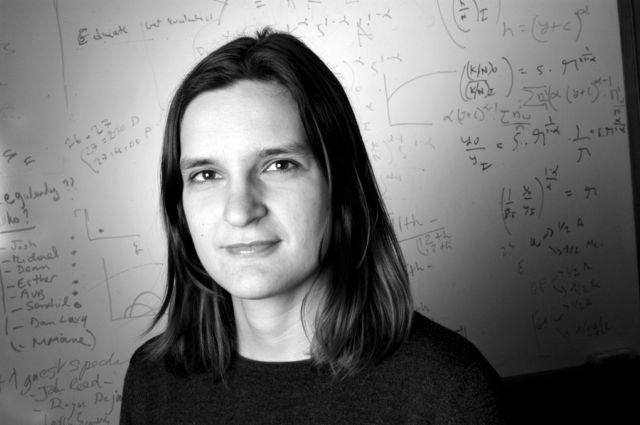 20